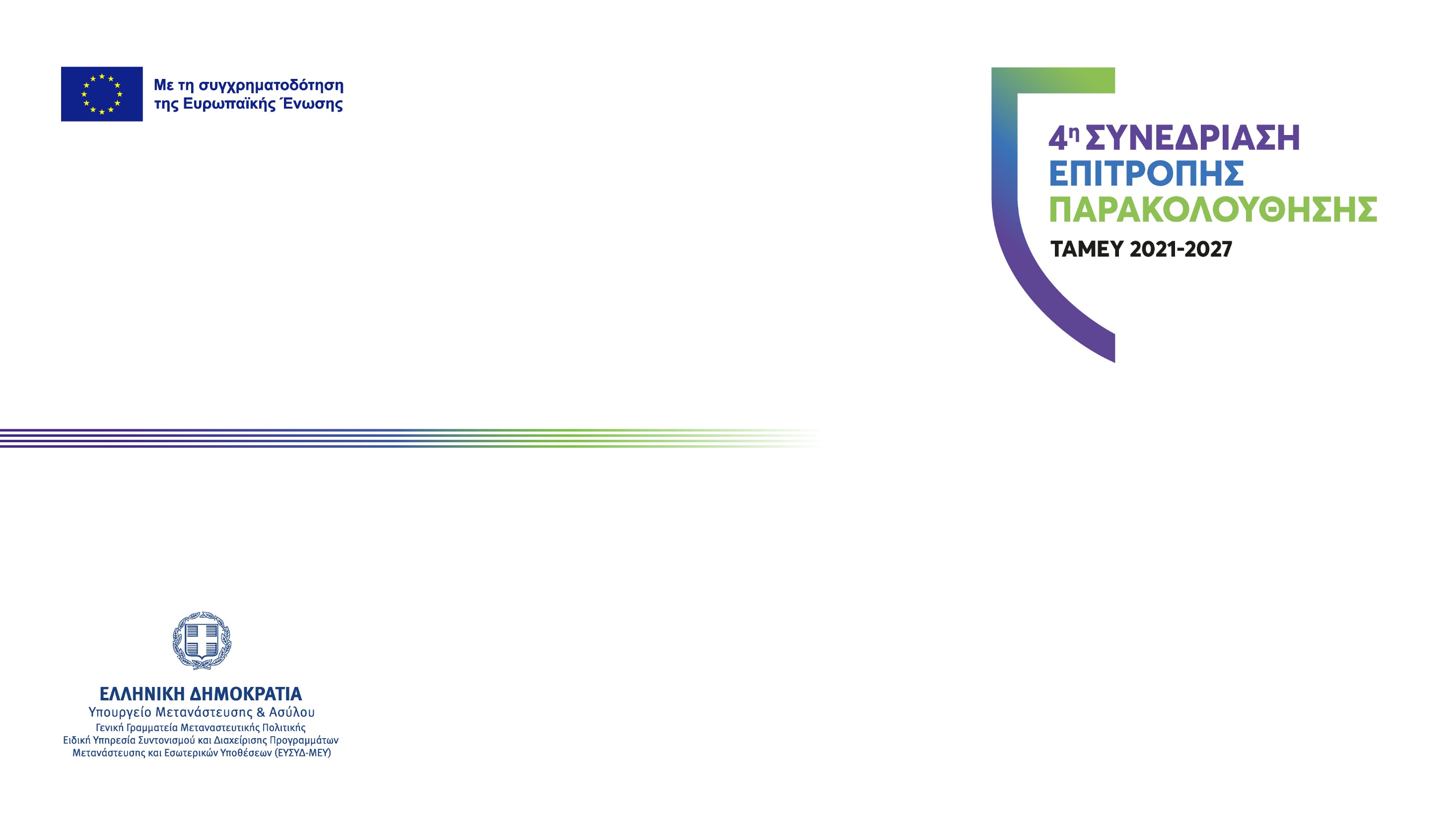 Εκ των Υστέρων (Ex Post) Εκθέσεις Αξιολόγησης
Εθνικά Προγράμματα
ΤΑΜΕ – ΤΕΑ
2014 - 2020
Ιούνιος 2025 / Κωνσταντίνος  Tσάγκας / Προϊστάμενος Μονάδας Α1: Συντονισμός και Σχεδιασμός Προγραμμάτων, ΕΥΣΥΔ ΜΕΥ
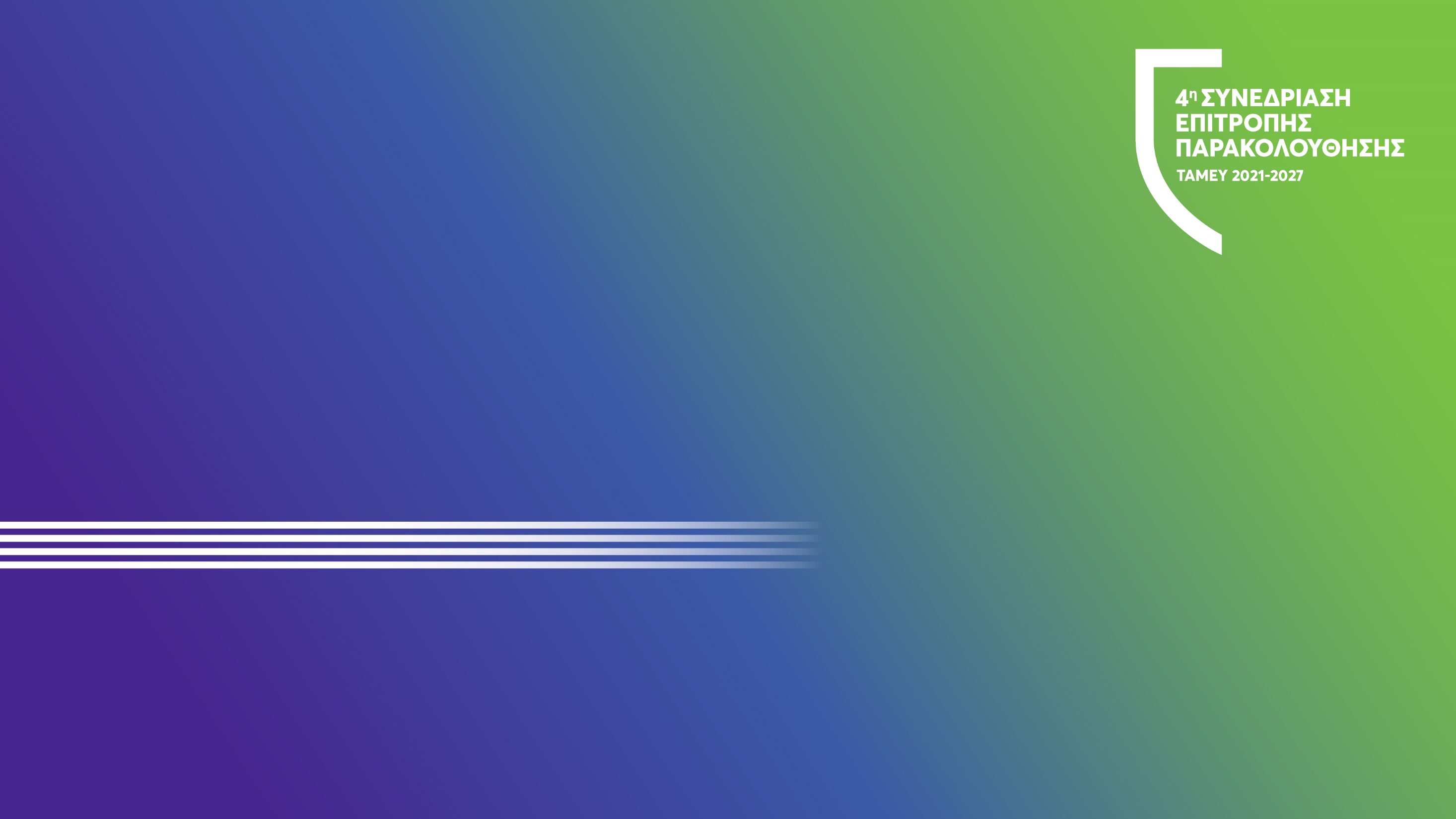 Περιεχόμενα Παρουσίασης
Κανονιστικό Πλαίσιο Αξιολόγησης.
Στόχος Αξιολόγησης.
Μεθοδολογικό Πλαίσιο.
Λογική Παρέμβασης.
Τρέχουσα Κατάσταση.
Βασικά Αποτελέσματα εκ των υστέρων αξιολόγησης ΤΑΜΕ – ΤΕΑ.
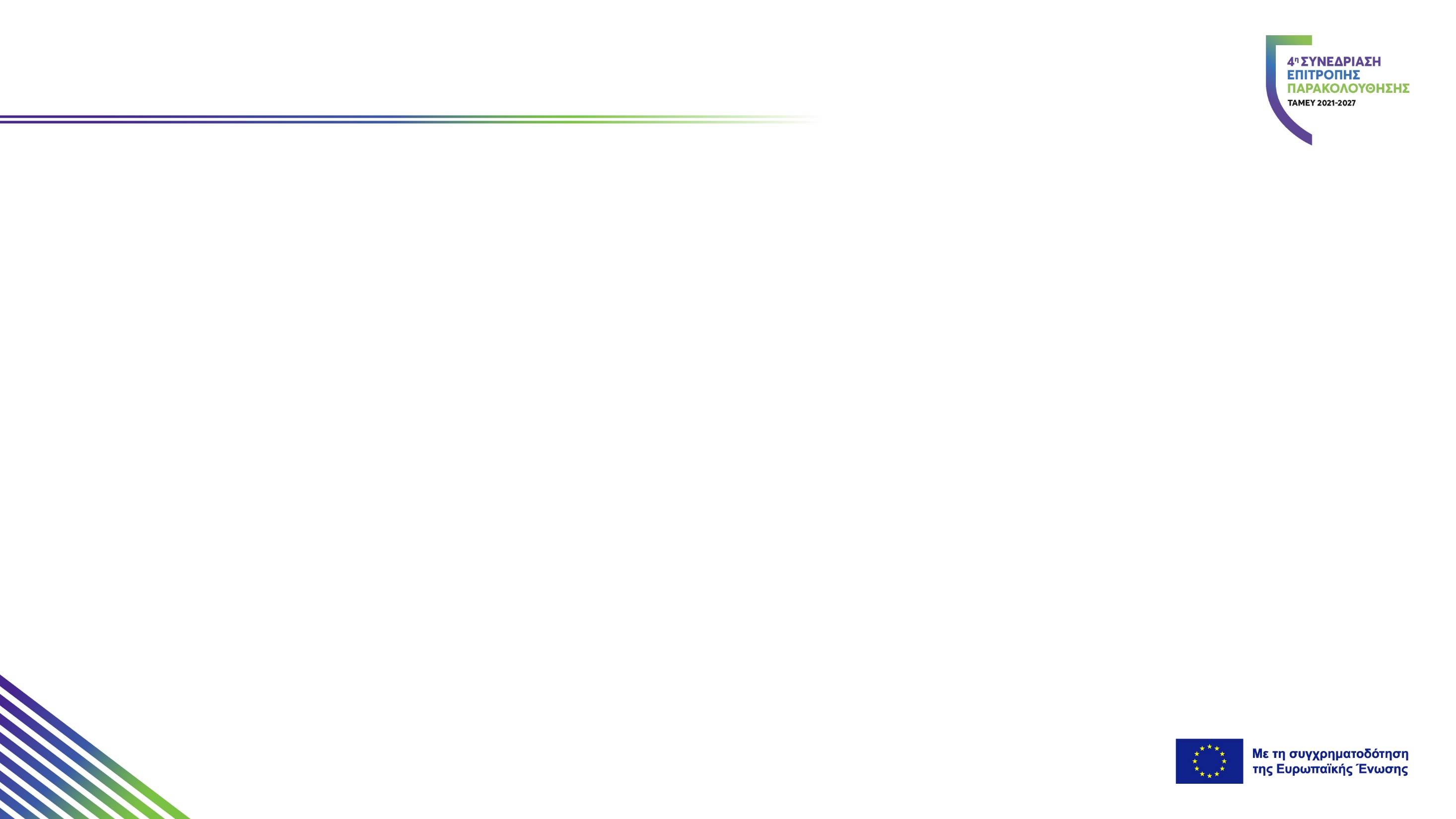 Κανονιστικό Πλαίσιο Αξιολόγησης
Ο Κανονισμός (ΕΕ) 514/2014 σχετικά με τον καθορισμό γενικών διατάξεων (Άρθρο 56, παράγραφος 3) 
Ο κατ' εξουσιοδότηση Κανονισμός (ΕΕ) 207/2017 της Επιτροπής ορίζει το Κοινό Πλαίσιο Παρακολούθησης και Αξιολόγησης (ΚΠΑ). 
Ο Κανονισμός (ΕΕ) 516/2014 που αφορά το ΤΑΜΕ. 
Ο Κανονισμός (ΕΕ) 513/2014 που αφορά το ΤΕΑ.
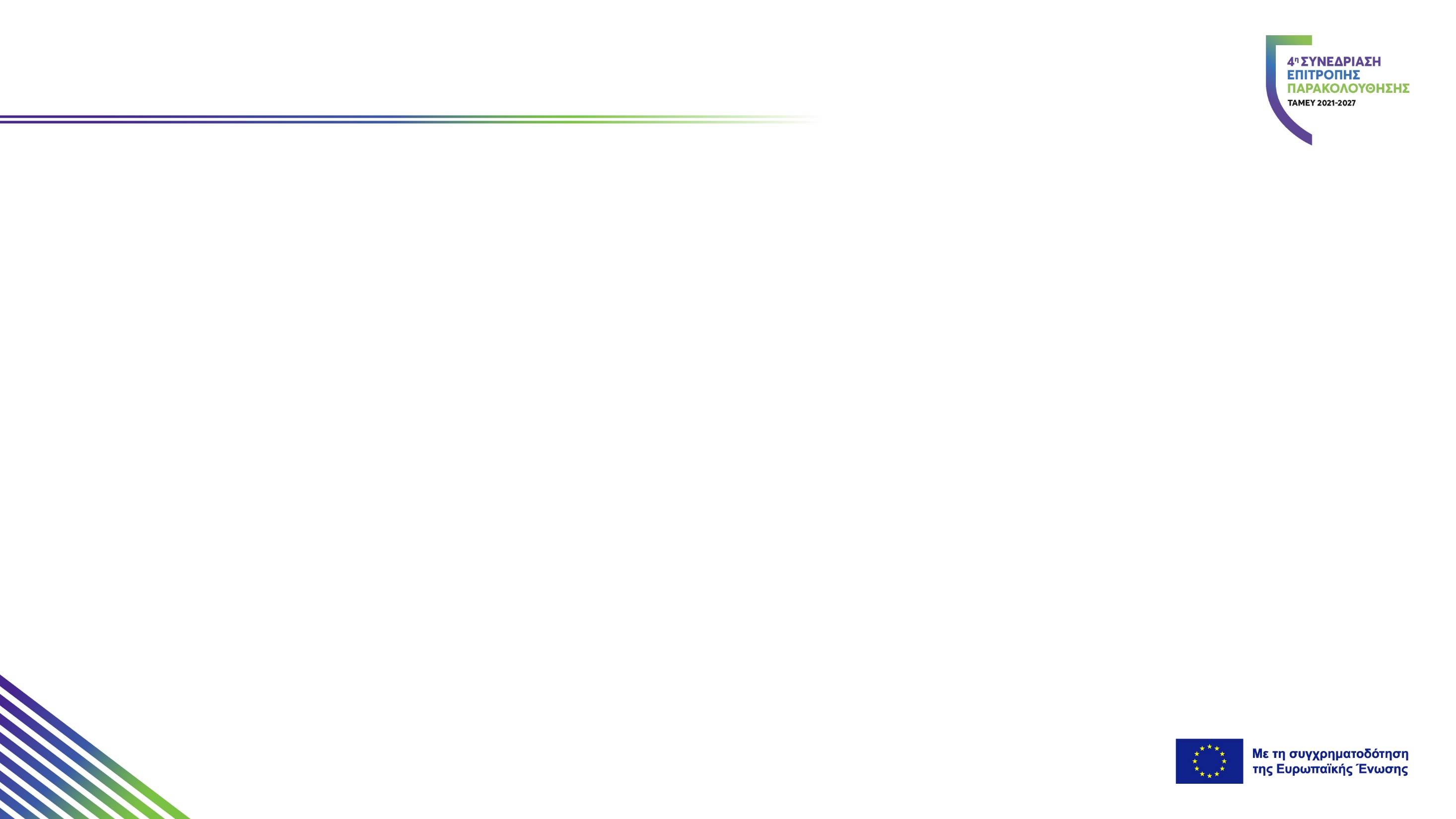 Στόχος Αξιολόγησης
Βασικό στόχο αποτελεί η εκτίμηση και η συνολική αποτίμηση (ποσοτική και ποιοτική) των τελικών αποτελεσμάτων, της τελικής επίδρασης και του συνολικού αντικτύπου (impact) των Προγραμμάτων ΤΑΜΕ/ΤΕΑ στη βάση κριτηρίων αξιολόγησης. Ειδικότερα αφορά:
Την ποσοτική μέτρηση της επίτευξης των δεικτών και των Ειδικών Στόχων τους.
Την ποσοτική και ποιοτική ανάλυση των αποτελεσμάτων τους. 
Την αποτίμηση του συνολικού τους αντικτύπου και της συμβολής τους στους επιδιωκόμενους στόχους πολιτικής και στην αντιμετώπιση των προκλήσεων που είχαν τεθεί.
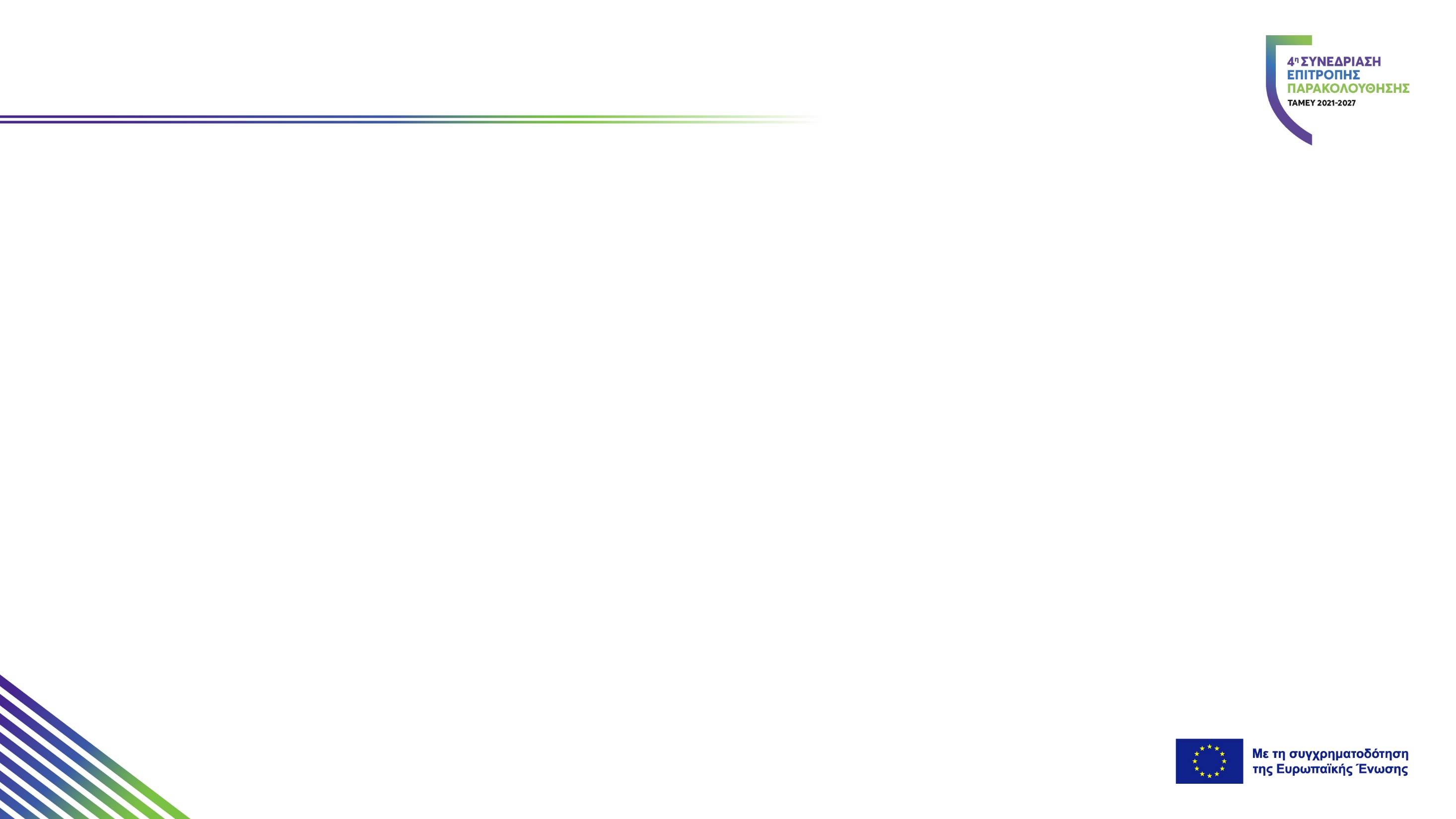 Μεθοδολογικό Πλαίσιο (Βάσει ΚΠΑ)
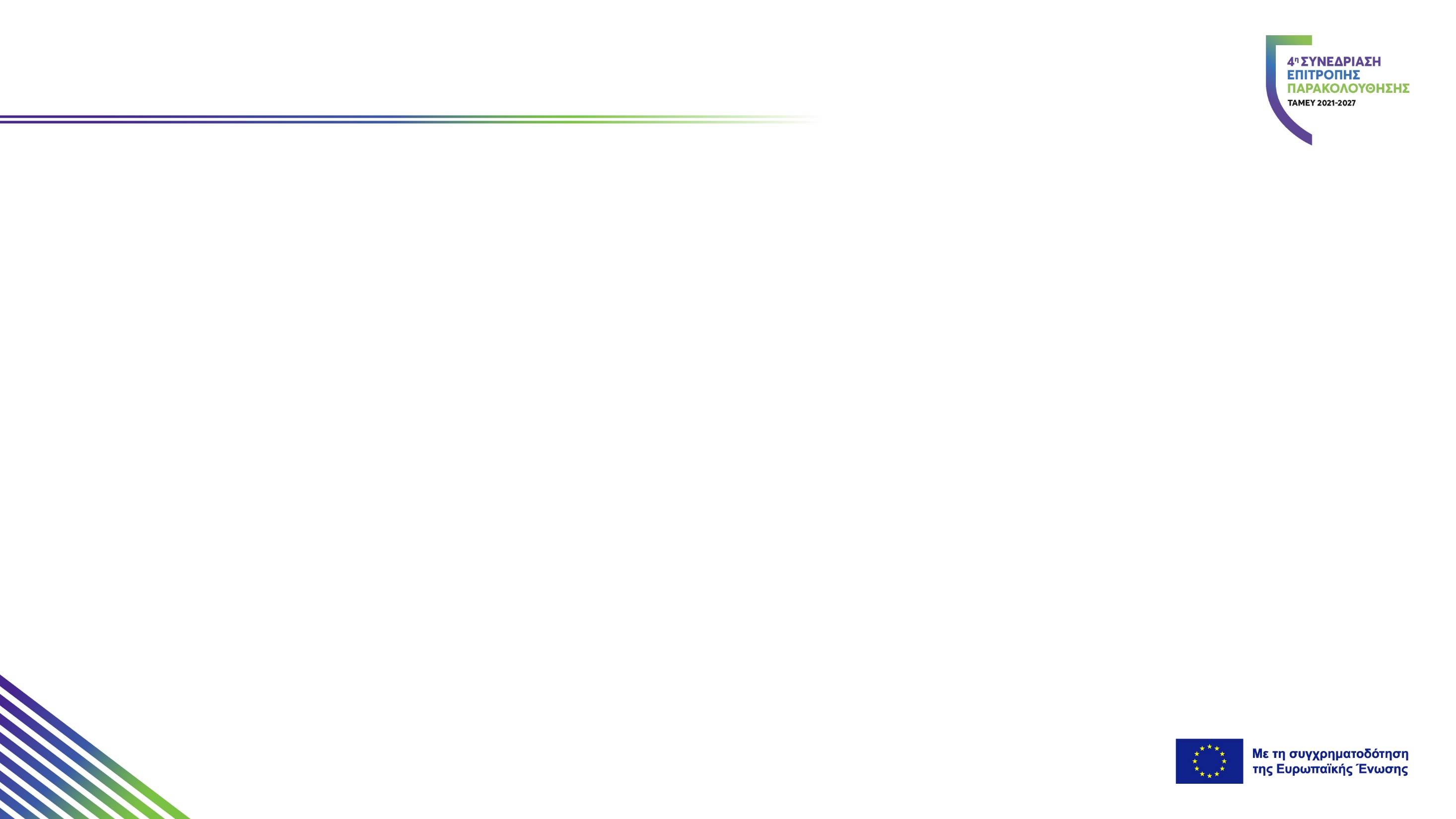 Μεθοδολογικό Πλαίσιο -Κριτήρια Αξιολόγησης
Αποτελεσματικότητα
Αποδοτικότητα
Συνάφεια
Συνοχή
Συμπληρωματικότητα
Προστιθέμενη Αξία
Βιωσιμότητα
Απλούστευση και μείωση διοικητικού φόρου
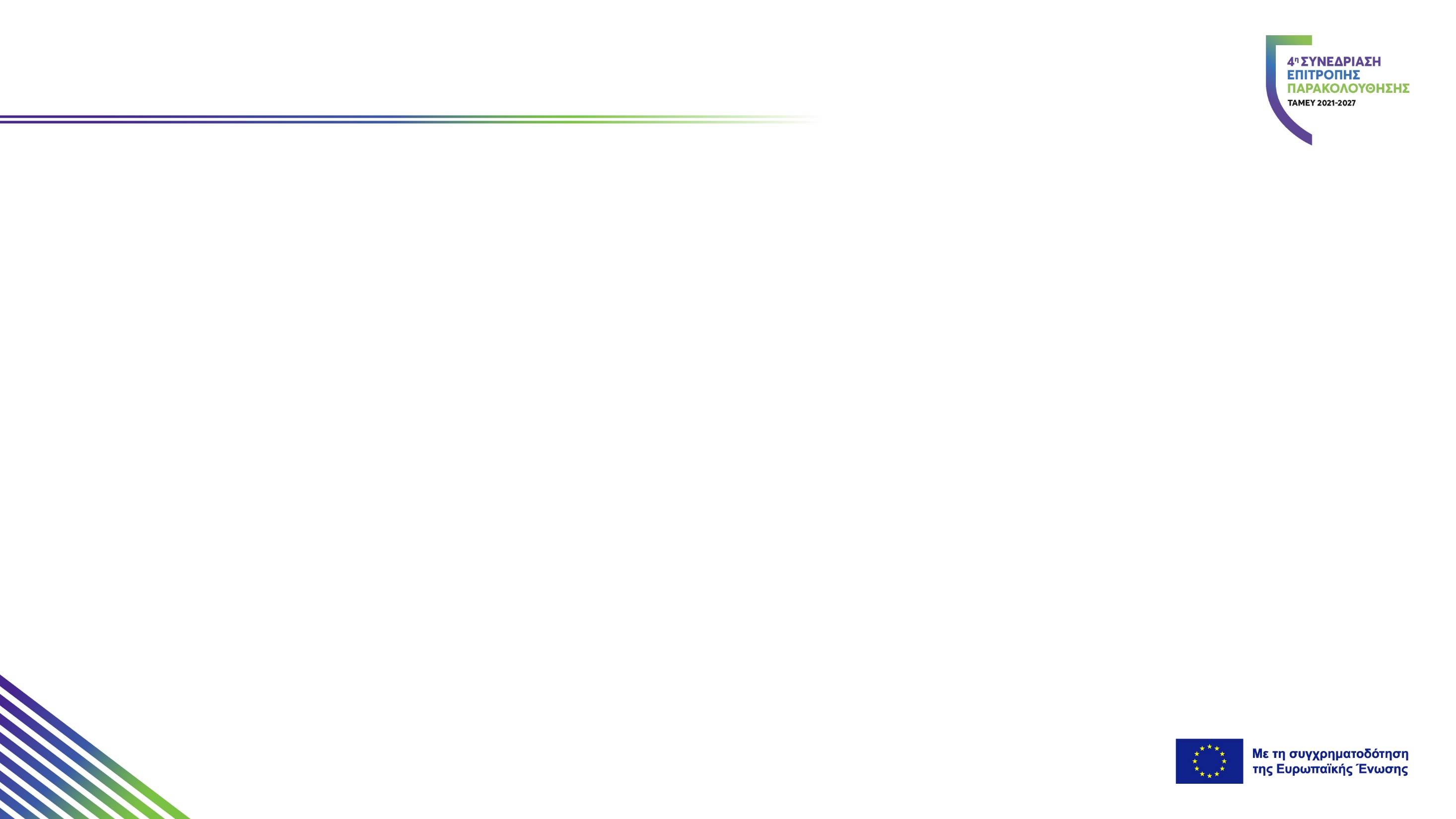 Μεθοδολογικό Πλαίσιο - Υλοποίηση
Η Λογική Παρέμβασης
Σημείο εκκίνησης για τον καθορισμό των ερωτήσεων αξιολόγησης και του πίνακα αξιολόγησης
Διαμορφώθηκε με τρόπο που απαντάει στις διαπιστωμένες ανάγκες και τα προβλήματα που προέκυψαν από την κοινωνικοπολιτική κατάσταση.
Προσαρμόστηκε βάσει των προκλήσεων που εμφανίστηκαν κατά τη διάρκεια της προγραμματικής περιόδου, χωρίς να μεταβληθούν ουσιαστικά οι βασικοί στόχοι.
Ακολούθησε τις επιταγές του ευρωπαϊκού θεσμικού πλαισίου και των εθνικών στρατηγικών και πολιτικών στους σχετικούς ανά Πρόγραμμα τομείς.
Ενσωμάτωσε τους κατάλληλους Εθνικούς Στόχους που εξειδικεύουν στο επίπεδο της χώρας τους Ειδικούς Στόχους του κανονισμού του κάθε Ταμείου.
Βασίστηκε στην αλληλοσυμπλήρωση μεταξύ των εθνικών στόχων και των τύπων δράσεων για την κάλυψη των αναγκών.
Λογική Παρέμβασης
[Speaker Notes: Α) Σημείο εκκίνησης για τον ορισμό και την τελειοποίηση των ερωτημάτων αξιολόγησης και του πίνακα αξιολόγησης
Β) Αναλυτικό εργαλείο που μπορεί να βοηθήσει στον λογικό προσδιορισμό:
Κινητήριων δυνάμεων των προβλημάτων που πρέπει να αντιμετωπιστούν ανά Ταμείο και δεν αντιμετωπίζονται από το τρέχον σύνολο εισροών/υποστηριζόμενων παρεμβάσεων- υλοποιούμενων δράσεων 
Παραγόντων που ενδέχεται να επηρεάζουν την εφαρμογή του προγράμματος και κατά πόσον αυτοί λαμβάνονται υπόψη από τη στρατηγική των Εθνικών προγραμμάτων
Συναφών παρεμβάσεων πολιτικής που ενδέχεται  να συμβάλλουν στην επίτευξη του ίδιου στόχου πολιτικής ή να επιμένουν στις ίδιες/παρόμοιες ομάδες στόχους
Ενδεχόμενων κενών στο σύστημα Παρακολούθησης]
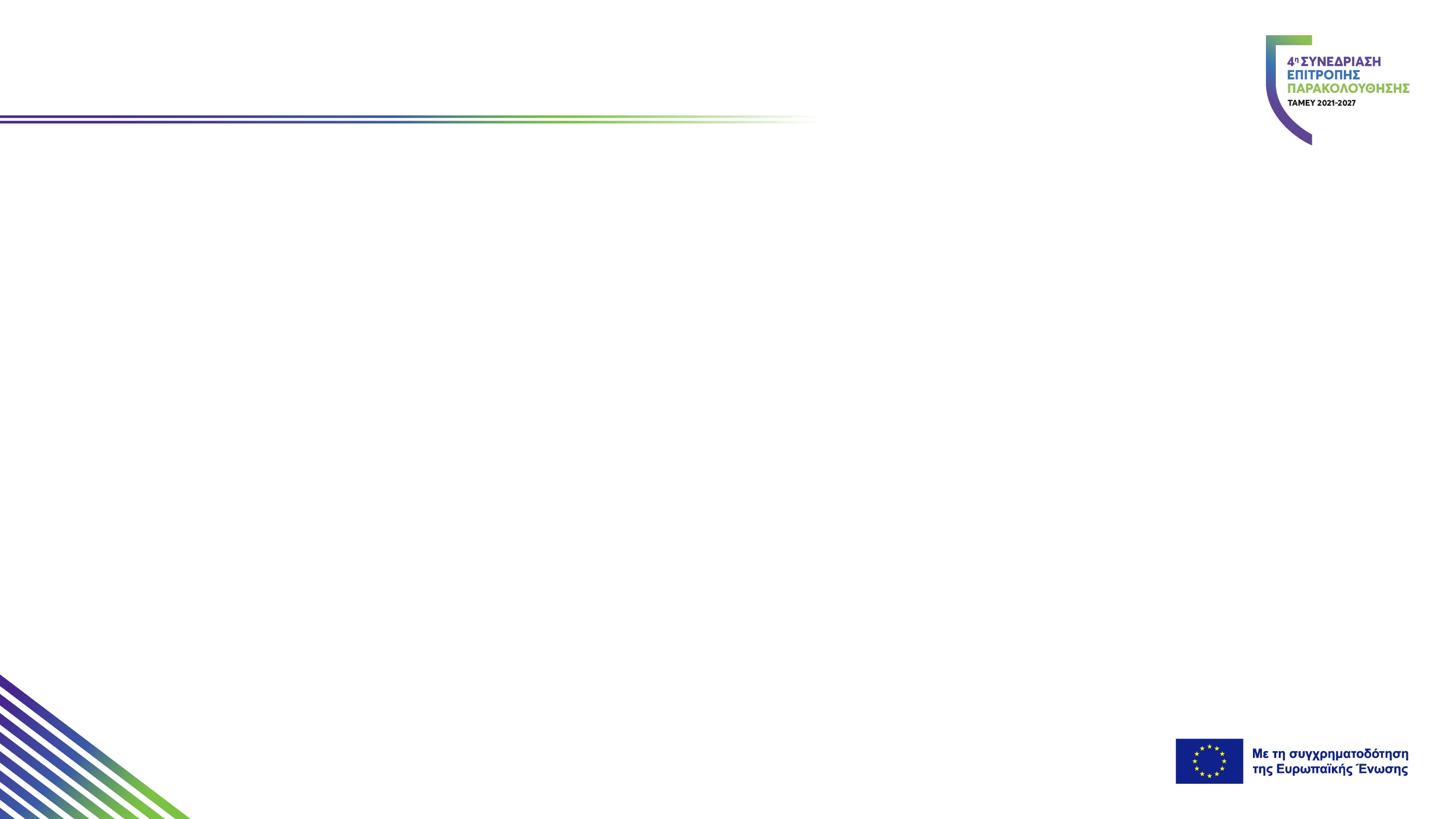 Τρέχουσα Κατάσταση
Οικονομικό Αντικείμενο  - ΤΑΜΕ
Ο αριθμός έργων που ολοκληρώθηκε στο Πρόγραμμα είναι 73 έργα, τα οποία υλοποιήθηκαν από 46 δικαιούχους.
Επί προϋπολογισμού ύψους 328.265.644 ευρώ (συνεισφορά της ΕΕ):
οι εντάξεις ανήλθαν σε 419.228.310 ευρώ, ποσοστό 127,71% επί της προγραμματικής συνεισφοράς της ΕΕ,
οι νομικές δεσμεύσεις ανήλθαν σε 398.020.836 ευρώ, ποσοστό 121,25% επί της προγραμματικής συνεισφοράς της ΕΕ,
οι πληρωμές προς τους δικαιούχους ανήλθαν σε 369.878.777,53 ευρώ, ποσοστό 112,68% επί της προγραμματικής συνεισφοράς της ΕΕ.
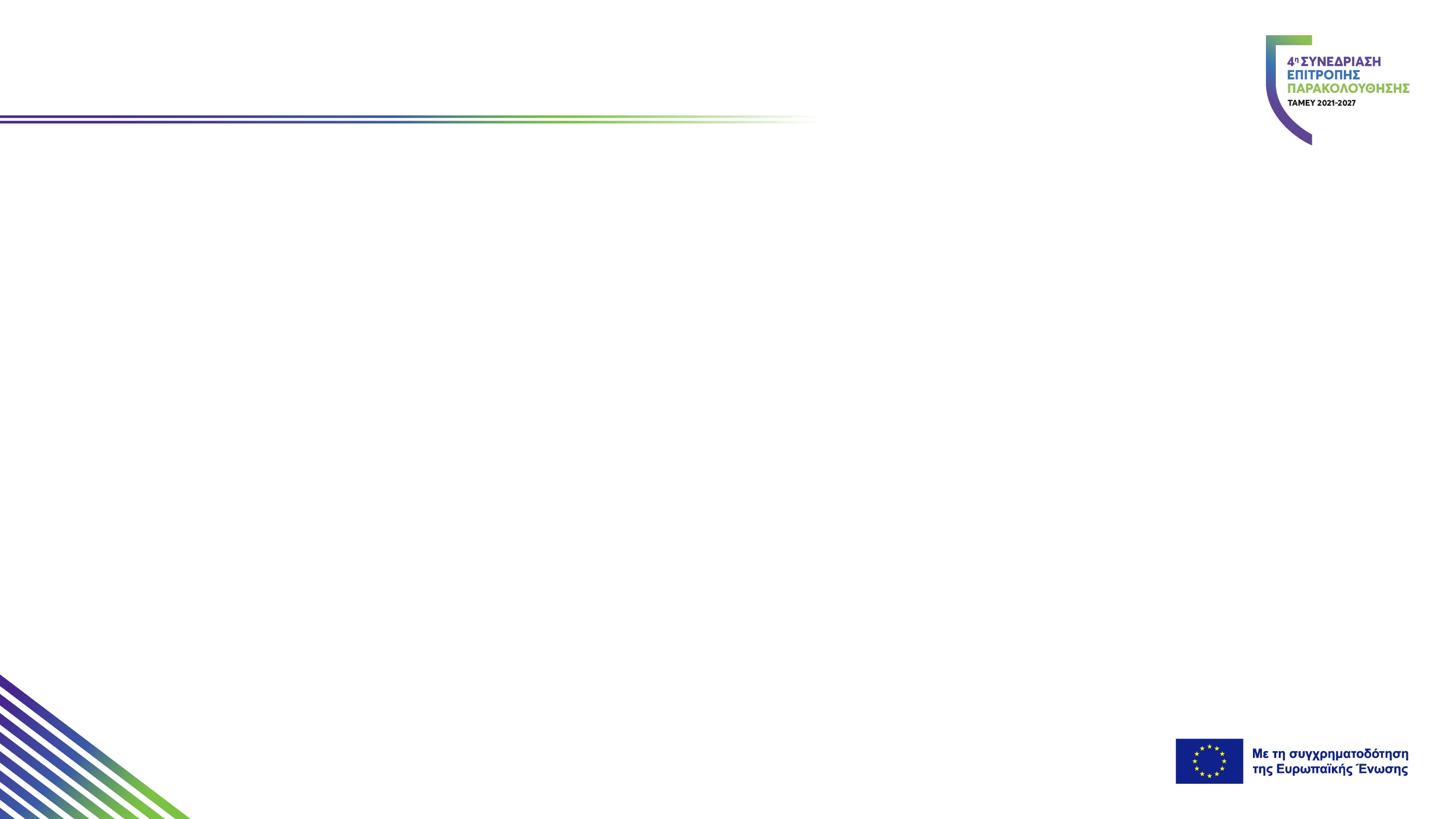 Τρέχουσα Κατάσταση
Οικονομικό Αντικείμενο  - ΤΕΑ
Ο αριθμός έργων που ολοκληρώθηκε στο Πρόγραμμα είναι 83 έργα, τα οποία υλοποιήθηκαν από 15 δικαιούχους.
Επί προϋπολογισμού ύψους 319.961.962 ευρώ (συνεισφορά της ΕΕ):
οι εντάξεις ανήλθαν σε 413.830.343 ευρώ, ποσοστό 129,3% επί της προγραμματικής συνεισφοράς της ΕΕ 
οι νομικές δεσμεύσεις ανήλθαν σε 350.348.745 ευρώ, ποσοστό 109,5% επί της προγραμματικής συνεισφοράς της ΕΕ
οι πληρωμές προς τους δικαιούχους ανήλθαν σε 349.971.386 ευρώ, ποσοστό 109,4% επί της προγραμματικής συνεισφοράς της ΕΕ.
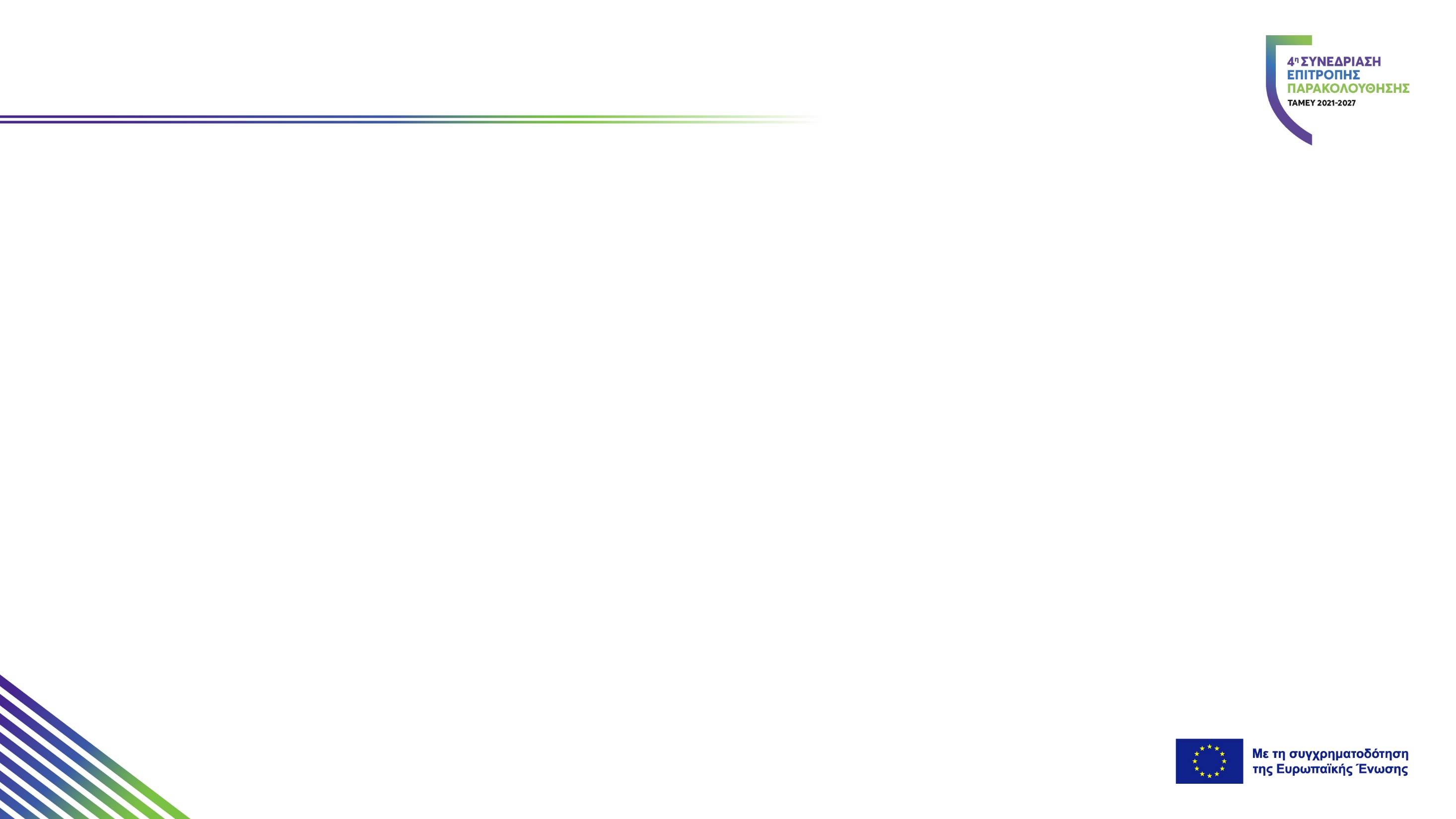 Βασικά Αποτελέσματα –ΤΑΜΕ (1/2)
Αποτελεσματικότητα Προγράμματος
Το Πρόγραμμα συνέβαλε καθοριστικά στη διαχείριση των μεταναστευτικών ροών στην Ελλάδα, βελτιώνοντας τις διαδικασίες ασύλου, τις συνθήκες υποδοχής και την ένταξη των μεταναστών.
Η δημιουργία και ενίσχυση δομών φιλοξενίας βελτίωσε την ποιότητα διαβίωσης των αιτούντων άσυλο και προσφύγων.
Παρά την πρόοδο, διαπιστώθηκαν καθυστερήσεις στην επεξεργασία αιτήσεων ασύλου και στη διαχείριση ασυνόδευτων ανηλίκων.
Υποδομή και Υπηρεσίες
Αυξήθηκαν οι διαθέσιμες θέσεις φιλοξενίας, τόσο σε ανοιχτές δομές όσο και σε προ-αναχωρησιακά κέντρα.
Βελτιώθηκε η πρόσβαση σε ιατροφαρμακευτική περίθαλψη, ψυχοκοινωνική υποστήριξη, νομική βοήθεια και διερμηνεία/ υπηρεσίες μετάφρασης στις γλώσσες καταγωγής.
Υπήρξε ενίσχυση του εκπαιδευτικού πλαισίου για προσφυγόπουλα, προωθώντας τη διαπολιτισμική εκπαίδευση.
Ένταξη και Κοινωνική Συνοχή
Προωθήθηκαν δράσεις για τη γλωσσική εκπαίδευση και την επαγγελματική κατάρτιση μεταναστών.
Παρά τις προσπάθειες, εξακολουθούν να υπάρχουν προκλήσεις στην πλήρη ενσωμάτωση των Υπηκόων Τρίτων Χωρών στην αγορά εργασίας.
Εφαρμόστηκαν πολιτικές ενίσχυσης της κοινωνικής συνοχής, αλλά οι κοινωνικές διακρίσεις παραμένουν ως ζήτημα  προς αντιμετώπιση.
Διαχείριση και Οικονομική Αποδοτικότητα
Το Πρόγραμμα πέτυχε σημαντικό βαθμό απορρόφησης των πόρων, αν και σε ορισμένες περιπτώσεις παρατηρήθηκαν καθυστερήσεις στην κατανομή τους.
Η αξιοποίηση των κονδυλίων συνέβαλε στην καλύτερη οργάνωση του συστήματος υποδοχής και διαχείρισης των μεταναστευτικών ροών.
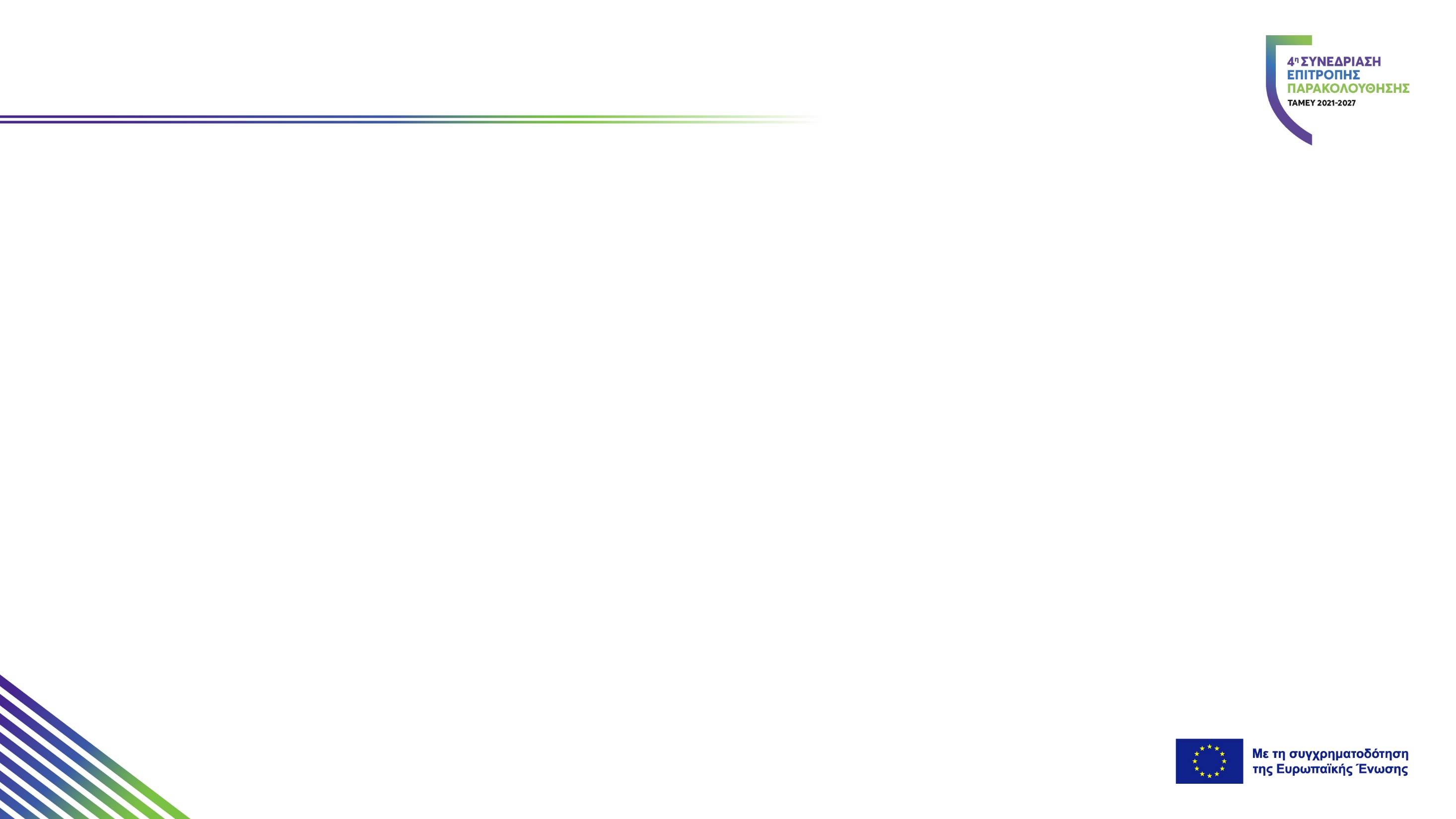 Βασικά Αποτελέσματα –ΤΑΜΕ (2/2)
Συμπληρωματικότητα και Ευρωπαϊκή Διάσταση
Η ελληνική προσέγγιση συνδέθηκε με τις ευρωπαϊκές στρατηγικές για το άσυλο και τη μετανάστευση, βελτιώνοντας την ανταλλαγή καλών πρακτικών.
Το πρόγραμμα υποστήριξε την εφαρμογή του Κοινού Ευρωπαϊκού Συστήματος Ασύλου και των Κανονισμών Δουβλίνο ΙΙ & ΙΙΙ.
Βιωσιμότητα των Παρεμβάσεων
Αν και οι δράσεις του ΤΑΜΕ συνέβαλαν σημαντικά στην ενίσχυση του συστήματος διαχείρισης της μετανάστευσης, παραμένει ζητούμενο η διατήρηση των αποτελεσμάτων μετά τη λήξη της χρηματοδότησης.
Η βιωσιμότητα των παρεμβάσεων απαιτεί περαιτέρω θεσμική θωράκιση και εθνική χρηματοδότηση για τη συνέχιση κρίσιμων υπηρεσιών. Η βιωσιμότητα των δράσεων που χρηματοδοτούνται από το AMIF εξαρτάται από τον σχεδιασμό, την επιλογή των κατάλληλων δικαιούχων, τις συνεργασίες και τη λειτουργική διασύνδεση με τις εθνικές πολιτικές. Παράλληλα, η συστηματική αξιολόγηση και η κεφαλαιοποίηση της τεχνογνωσίας που αποκτήθηκε από την υλοποίηση των έργων, αποτελούν κρίσιμους παράγοντες για τη διατήρηση των θετικών αποτελεσμάτων τους.
Προκλήσεις και Βελτιώσεις για το Μέλλον
Απαιτούνται πιο στοχευμένες παρεμβάσεις για τη βελτίωση των διαδικασιών ασύλου και την επιτάχυνση των επιστροφών.
Η συνεργασία με άλλους φορείς, όπως η Ύπατη Αρμοστεία του ΟΗΕ και ο Διεθνής Οργανισμός Μετανάστευσης, πρέπει να ενισχυθεί.
Απαιτείται περαιτέρω ενίσχυση των πολιτικών για την κοινωνική ένταξη και την απασχόληση των μεταναστών.
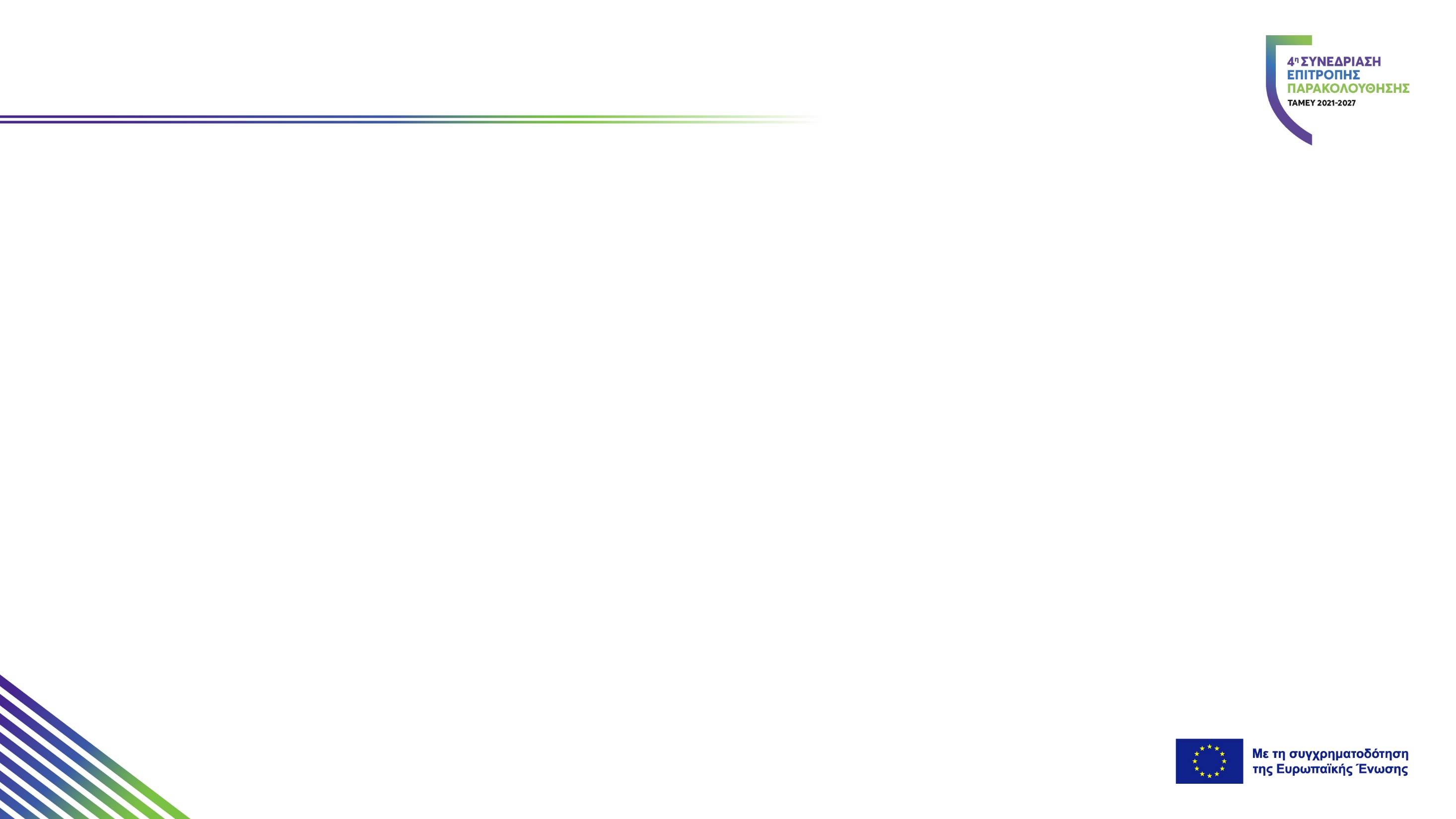 Βασικά Αποτελέσματα –ΤΕΑ (1/2)
Αποτελεσματικότητα:
Σημαντική συμβολή στην ενίσχυση της συνοριακής διαχείρισης, της πρόληψης και καταπολέμησης του εγκλήματος και στη βελτίωση των δυνατοτήτων διαχείρισης κρίσεων.
Χρηματοδότηση δράσεων που σχετίζονται με την προμήθεια εξοπλισμού, την εκπαίδευση προσωπικού και τη βελτίωση των υποδομών για την προστασία των εξωτερικών συνόρων της Ελλάδας.
Συμπληρωματικότητα & Συνέργειες:
Οι δράσεις του ΤΕΑ ήταν σε συνάφεια με άλλες εθνικές και ευρωπαϊκές πολιτικές και προγράμματα, ενώ υπήρξε ενίσχυση της συνεργασίας μεταξύ κρατικών φορέων, της Europol, του Frontex και άλλων σχετικών οργάνων.
Διοικητική Ικανότητα & Βιωσιμότητα:
To Πρόγραμμα κατάφερε να βελτιώσει τις επιχειρησιακές δυνατότητες της χώρας, με την ανάδειξη προκλήσεων στη διοικητική διαχείριση και την έγκαιρη υλοποίηση δράσεων.
Η βιωσιμότητα των δράσεων εξαρτάται από τη συνεχιζόμενη χρηματοδότηση και την ενσωμάτωση των παρεμβάσεων στις εθνικές πολιτικές.
Επιπτώσεις στην εσωτερική ασφάλεια:
Το Πρόγραμμα συνέβαλε στην καταπολέμηση του διασυνοριακού εγκλήματος, συμπεριλαμβανομένης της τρομοκρατίας, μέσω της βελτίωσης των μηχανισμών παρακολούθησης και ανταλλαγής πληροφοριών.
Παράλληλα, ενισχύθηκε η ικανότητα των αρχών να ανταποκρίνονται άμεσα σε κρίσεις και να προστατεύουν κρίσιμες υποδομές.
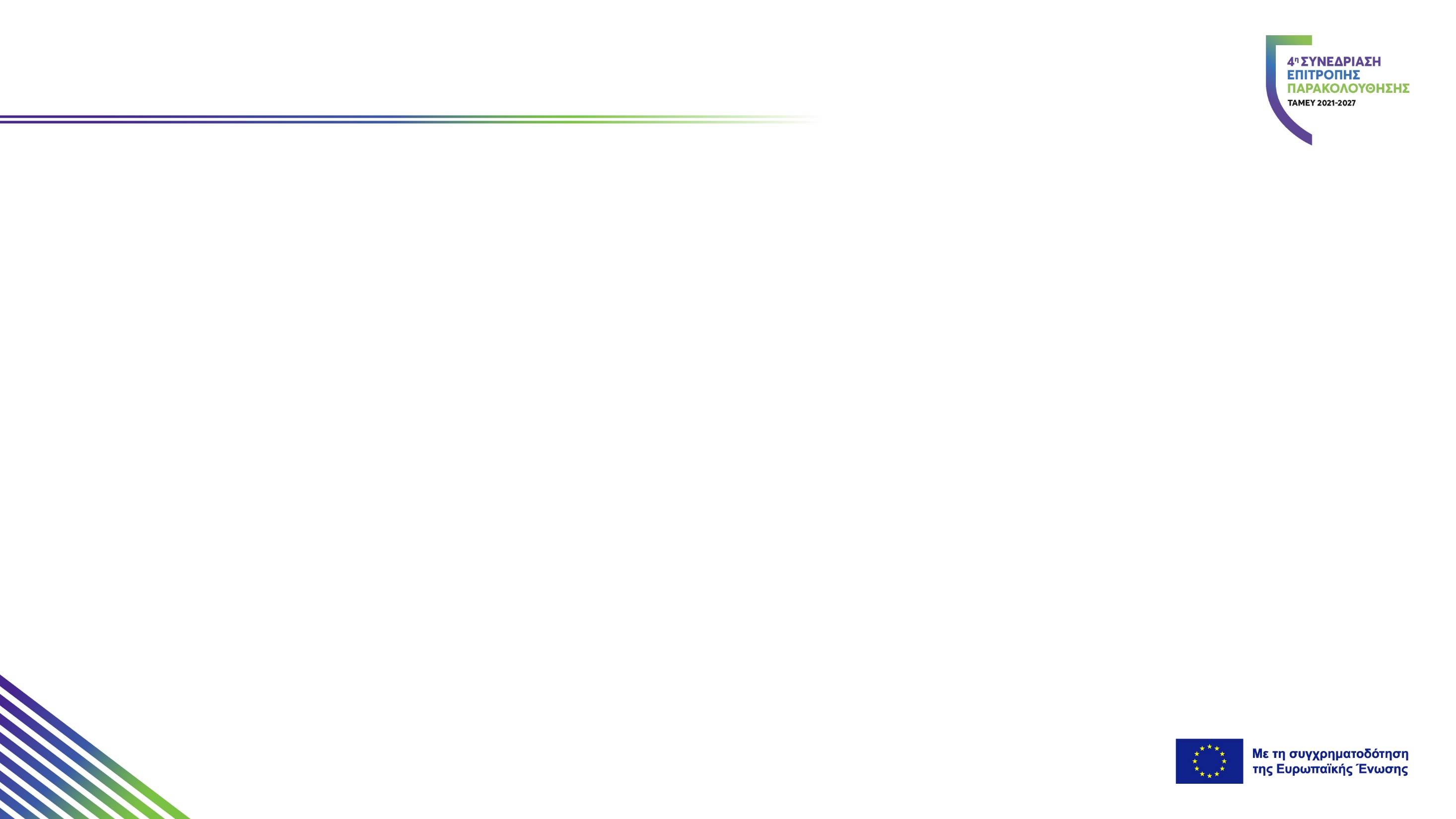 Βασικά Αποτελέσματα –ΤΕΑ (2/2)
Καλές Πρακτικές
Ενίσχυση Συνοριακών Υποδομών:
Η δημιουργία/αναβάθμιση υποδομών επιτήρησης (πχ EUROSUR), βελτίωσε την επιχειρησιακή ικανότητα των αρχών στη διαχείριση των συνόρων.
Η χρηματοδότηση για εξοπλισμό και εκπαίδευση προσωπικού συνέβαλε στην ενίσχυση του ελέγχου και της διαχείρισης των μεταναστευτικών ροών.
Συνεργασία με την ΕΕ και διεθνείς οργανισμούς:
Η συνεργασία με την Europol, τον Frontex και άλλους φορείς οδήγησε σε καλύτερη ανταλλαγή πληροφοριών και αποτελεσματικότερη καταπολέμηση του εγκλήματος.
Εκπαίδευση & Κατάρτιση Προσωπικού:
Οι δράσεις εκπαίδευσης για τις τεχνικές επιτήρησης, τη διαχείριση κρίσεων και την προστασία των θυμάτων συνέβαλαν στην αναβάθμιση των δεξιοτήτων των εμπλεκόμενων αρχών.
Προκλήσεις
Διοικητική & Διαχειριστική Πολυπλοκότητα:
Καταγράφεται ανάγκη για απλοποίηση διαδικασιών και καλύτερο συντονισμό μεταξύ των αρμόδιων φορέων.
Βιωσιμότητα & Συνέχεια Παρεμβάσεων:
Παρόλο που τα έργα είχαν θετικό αντίκτυπο, ορισμένες δράσεις δεν ενσωματώθηκαν επαρκώς στις εθνικές πολιτικές, με αποτέλεσμα τη δυσκολία διατήρησης των αποτελεσμάτων τους.
Προσαρμογή στις Μεταβαλλόμενες Ανάγκες:
Καταγράφεται ανάγκη για μεγαλύτερη ευελιξία και προσαρμογή των δράσεων στις πραγματικές συνθήκες.
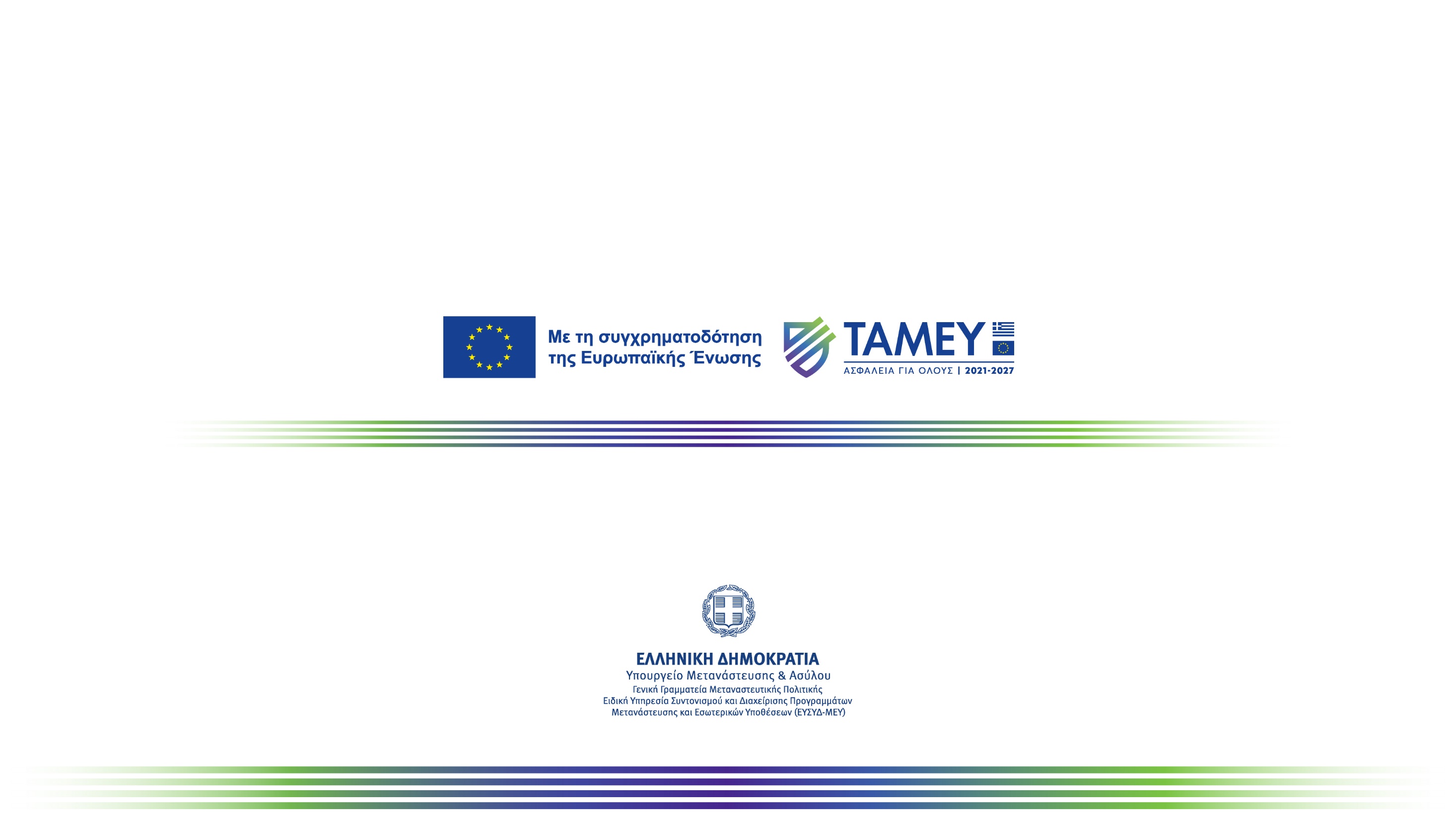 Ευχαριστούμε πολύ